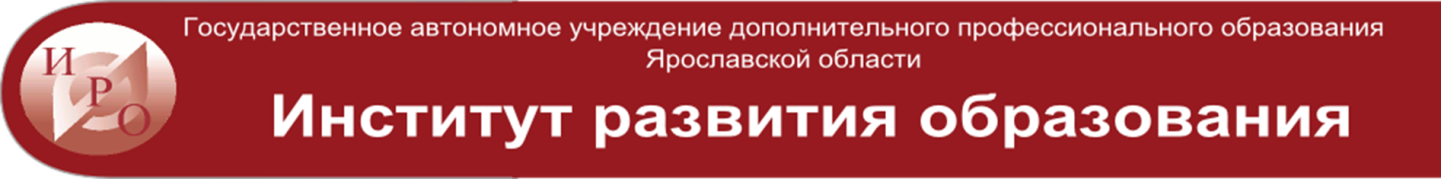 Видеоконференция 
«Противодействие идеологии терроризма и экстремизма 
в образовательных организациях Ярославской области» 

13 сентября 2018 г.
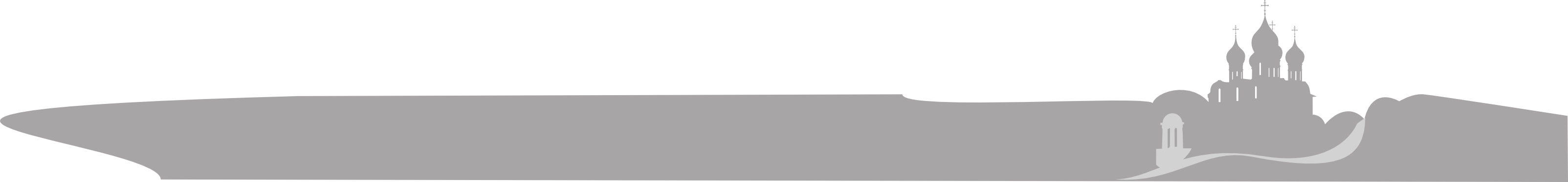 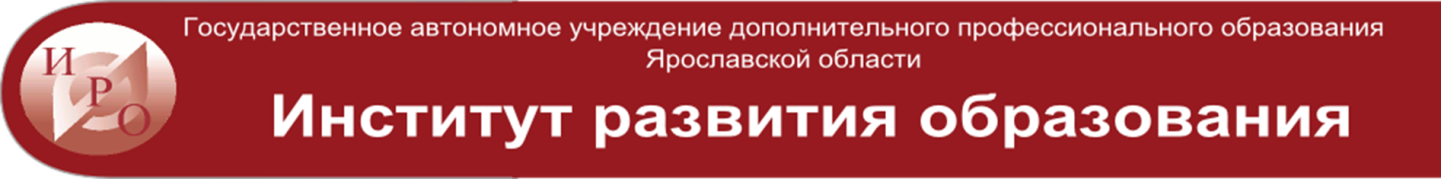 проект «Профилактика распространения идеологии экстремизма и терроризма в образовательной сфере Ярославской области»
А.П. Щербак,
 кандидат педагогических наук, доцент, заведующий кафедры физической культуры и безопасности жизнедеятельности ГАУ ДПО ЯО ИРО
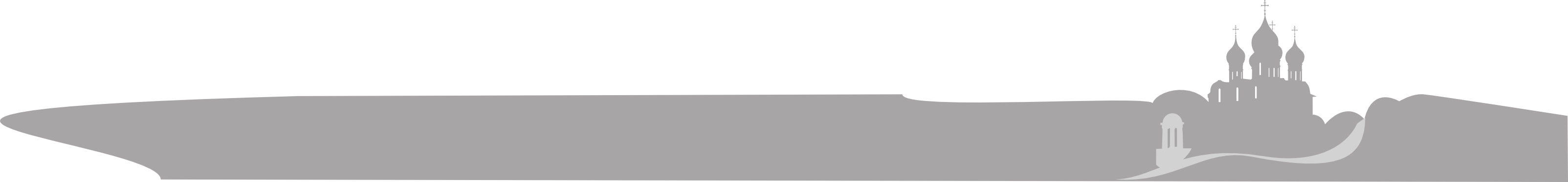 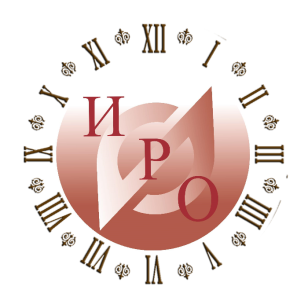 «Профилактика распространения идеологии экстремизма и терроризма в образовательной сфере Ярославской области»
Паспорт проекта
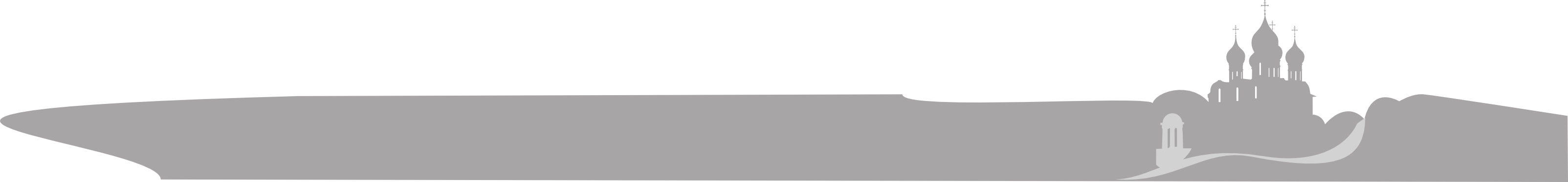 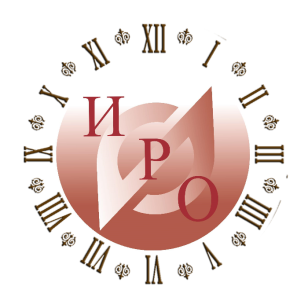 План мероприятий по реализации проекта
Межведомственное взаимодействие
Организация и участие в федеральных и региональных конференциях и совещаниях
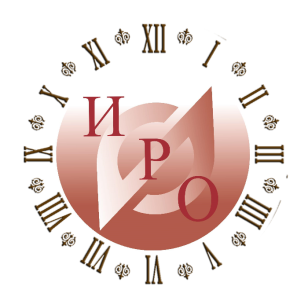 План мероприятий по реализации проекта
Межведомственное взаимодействие
Участие в работе межведомственной рабочей группы по противодействию терроризму 
при антитеррористической комиссии Ярославской области
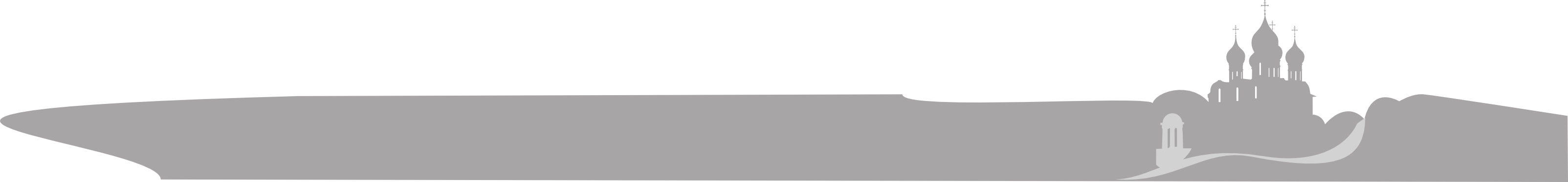 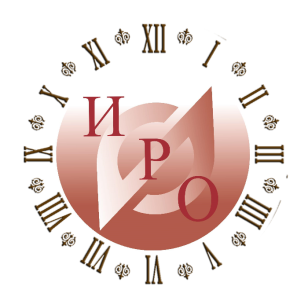 План мероприятий по реализации проекта
Межведомственное взаимодействие
Привлечение партнеров проекта в качестве преподавателей дополнительного профессионального образования педагогов
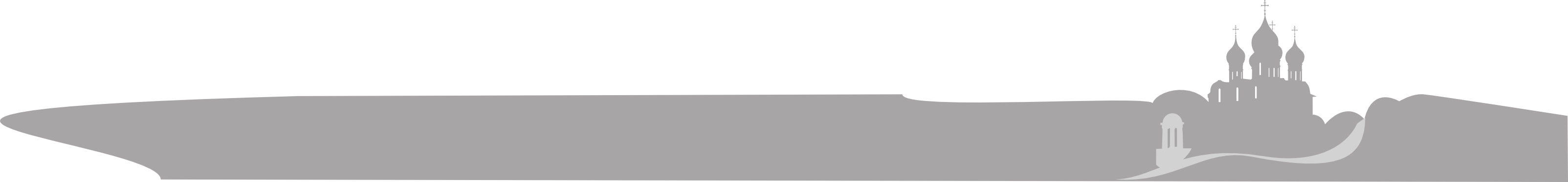 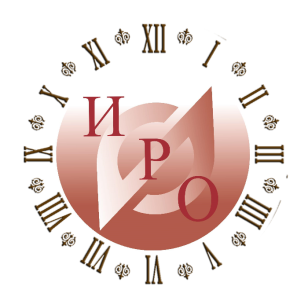 План мероприятий по реализации проекта
Совершенствования системы дополнительного 
профессионального образования педагогических кадров
Совершенствование системы повышения квалификации педагогических кадров по вопросам профилактики идеологии экстремизма и терроризма
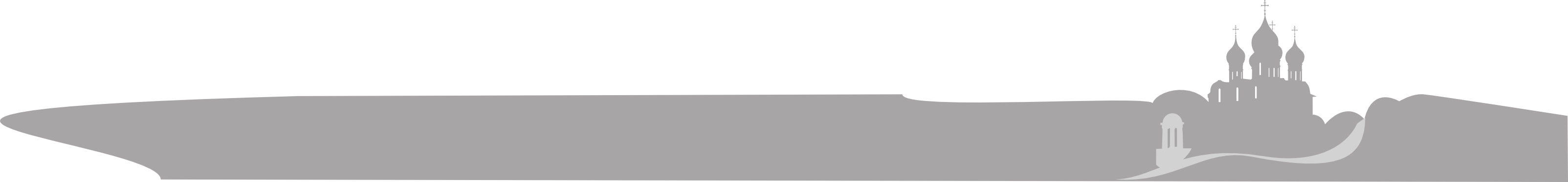 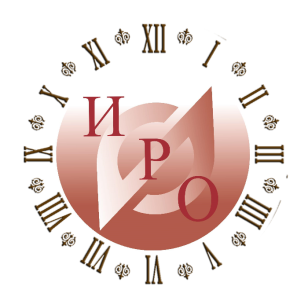 План мероприятий по реализации проекта
Совершенствования системы дополнительного 
профессионального образования педагогических кадров
Совершенствование системы повышения квалификации педагогических кадров по вопросам профилактики идеологии экстремизма и терроризма
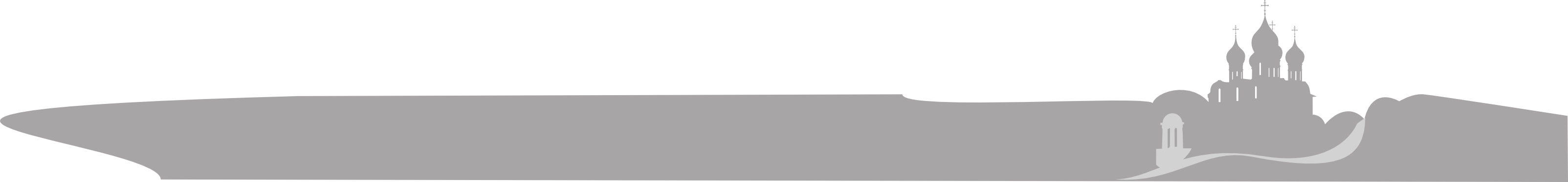 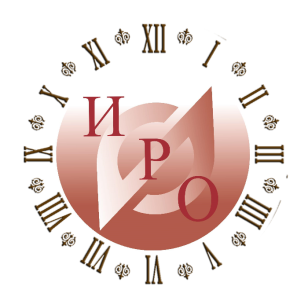 Семинары
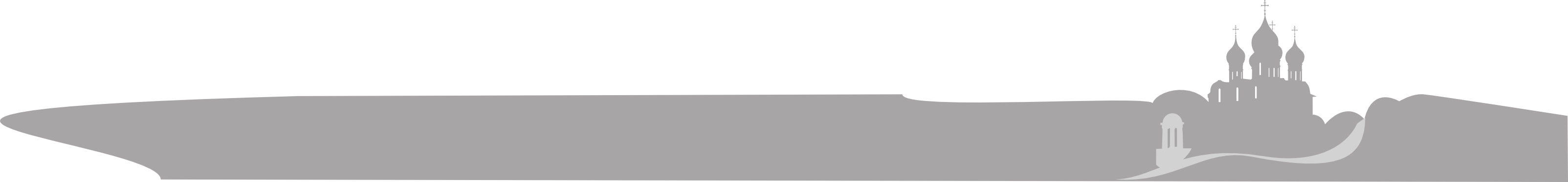 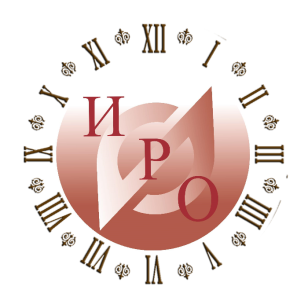 План мероприятий по реализации проекта
Совершенствования системы дополнительного 
профессионального образования педагогических кадров
Координация деятельности педагогов по вопросам профилактики идеологии экстремизма и терроризма через региональные педагогические сообщества
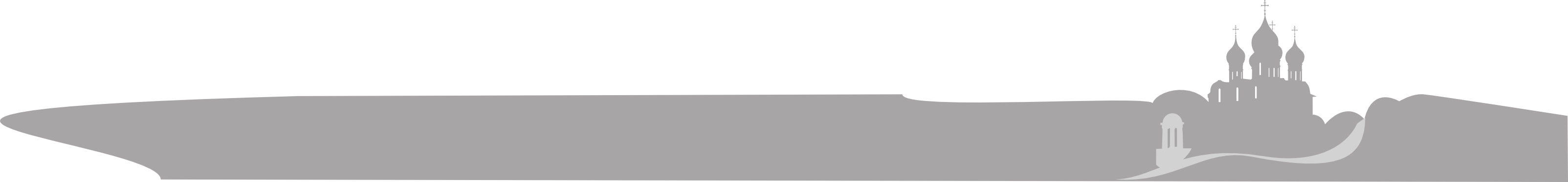 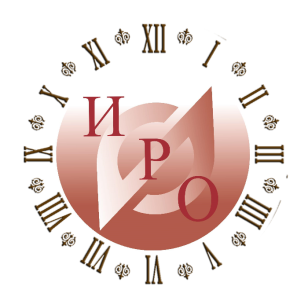 План мероприятий по реализации проекта
Совершенствования системы дополнительного 
профессионального образования педагогических кадров
Выявление и поощрение педагогических работников, проявляющих  инициативу и творческую активность в профилактике идеологии экстремизма и терроризма
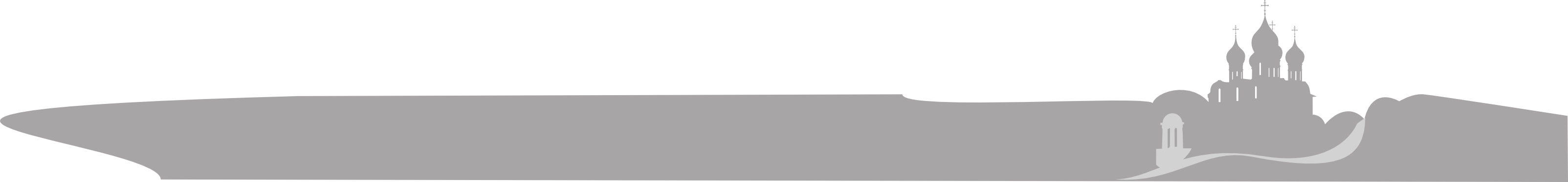 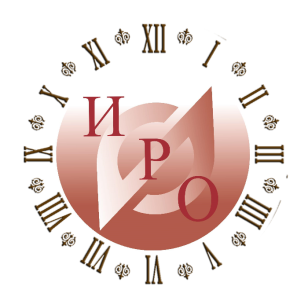 План мероприятий по реализации проекта
Обеспечение информационно-методическими материалами
Составление актуального перечня федеральных нормативно-правовых актов в сфере противодействия терроризму и экстремизму
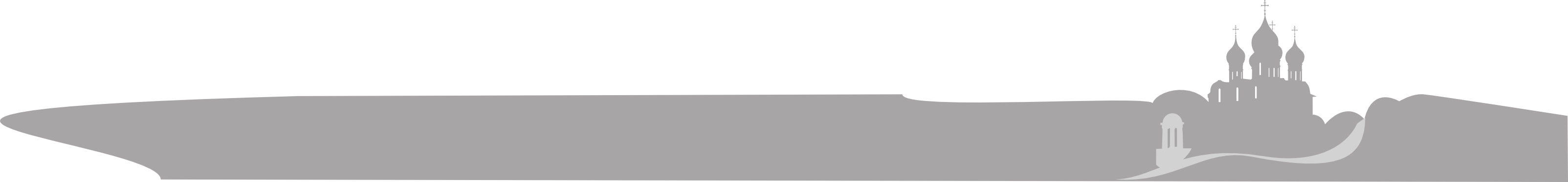 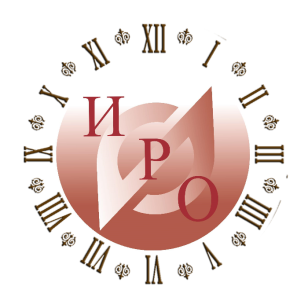 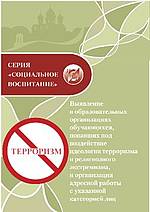 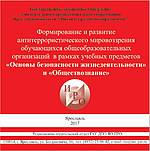 План мероприятий по реализации проекта
Обеспечение информационно-методическими материалами
Разработка методических рекомендаций по вопросам профилактики идеологии экстремизма и терроризма с учетом региональных особенностей
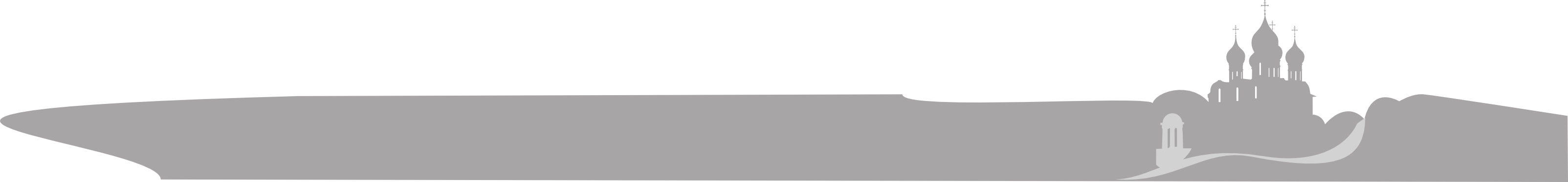 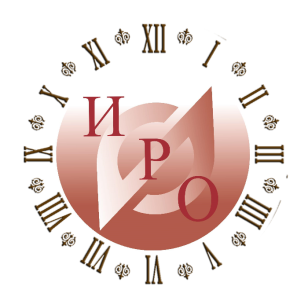 План мероприятий по реализации проекта
Обеспечение информационно-методическими материалами
Обобщение регионального педагогического опыта по вопросам профилактики идеологии экстремизма и терроризма
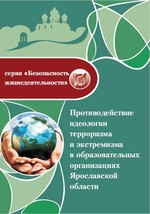 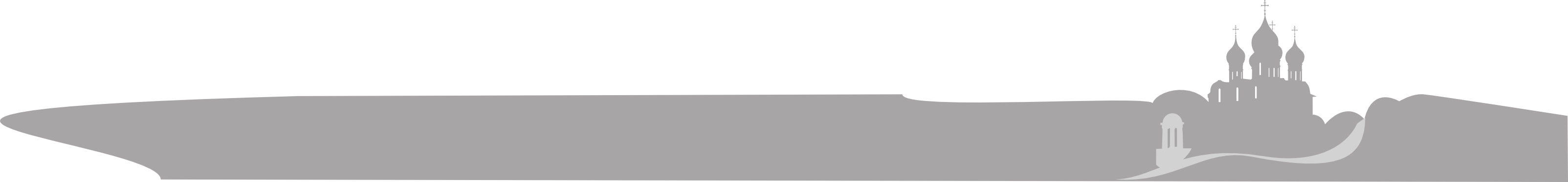 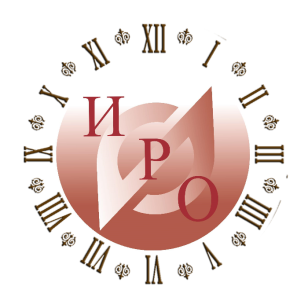 План мероприятий по реализации проекта
Обеспечение информационно-методическими материалами
Создание условий к участию обучающихся общеобразовательных организаций в официальных социальных проектах и акциях, связанных с противодействием идеологии терроризма и экстремизма
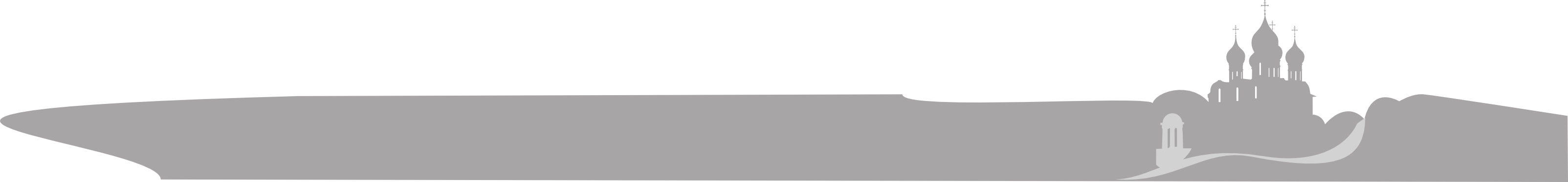 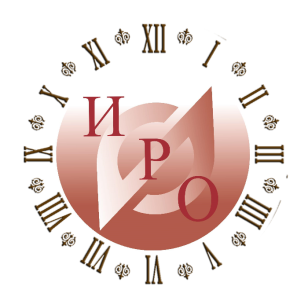 Ресурсы, необходимые для выполнения проекта
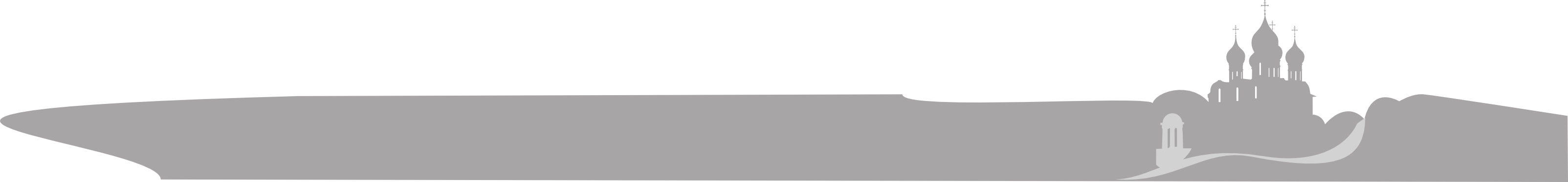 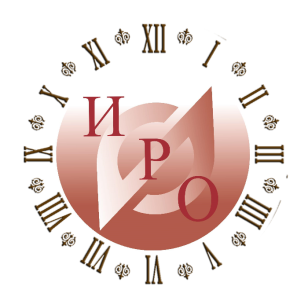